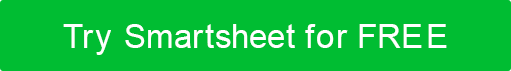 SAMPLE CONSULTING PROJECT ROADMAP TEMPLATE
PROJECT NAME
PROJECT DELIVERABLE
Enter Text
SCOPE STATEMENT
Enter Text
SAMPLE CONSULTING PROJECT ROADMAP TEMPLATE
TIME
SAMPLE CONSULTING PROJECT ROADMAP
PROJECT REPORT
COMMENTS